¿Quiénes son las promotoras de salud?
[Speaker Notes: One main idea of Popular Education is that no matter who we are, we all know a lot as a result of our life experience.  Therefore, we should always start with what people already know.
We want to start with what you know about Community Health Workers through a brainstorming activity in pairs.]
¿Quiénes son las promotoras de salud?
¿Qué sabemos o imaginamos de las promotoras de salud?
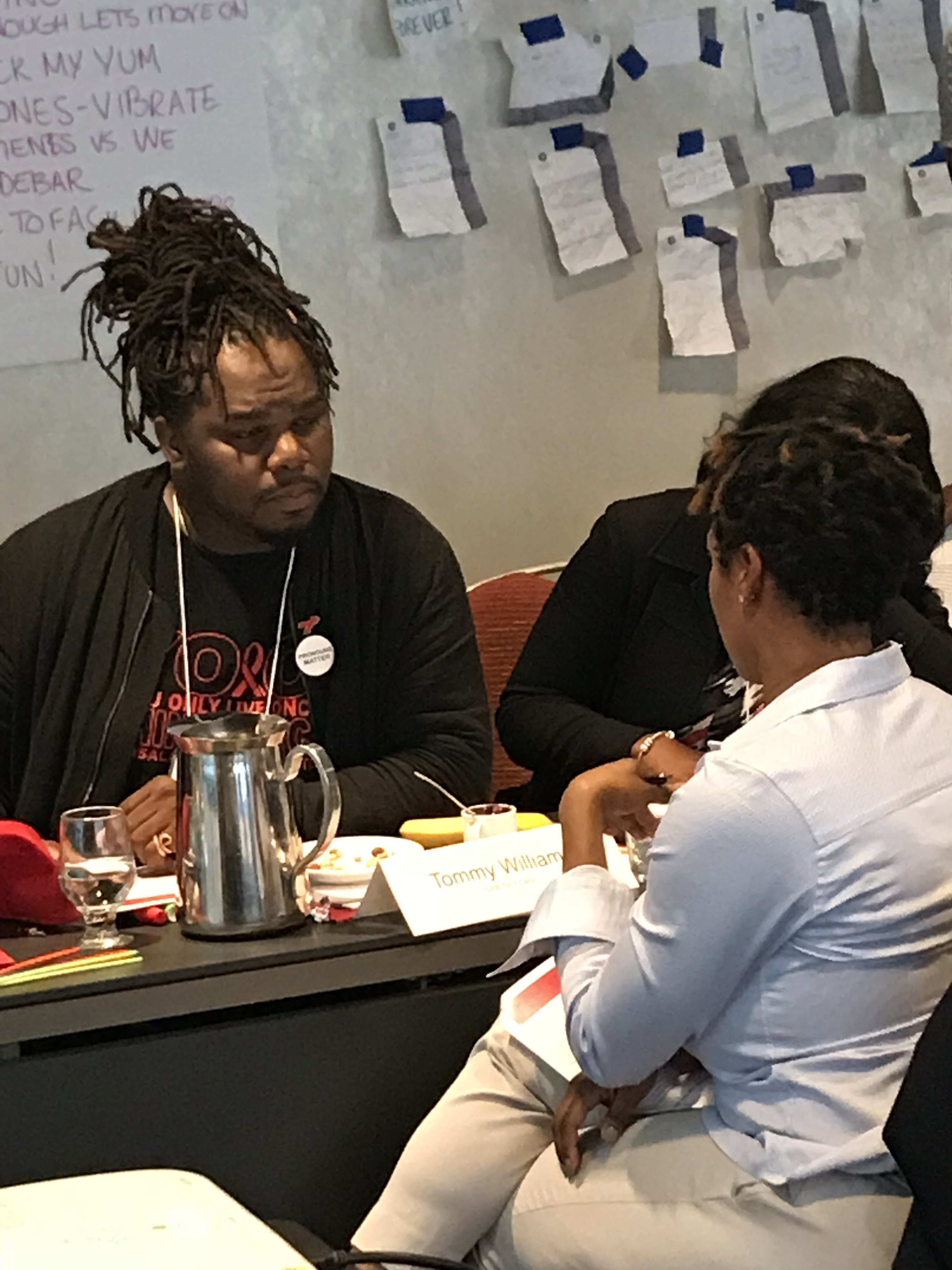 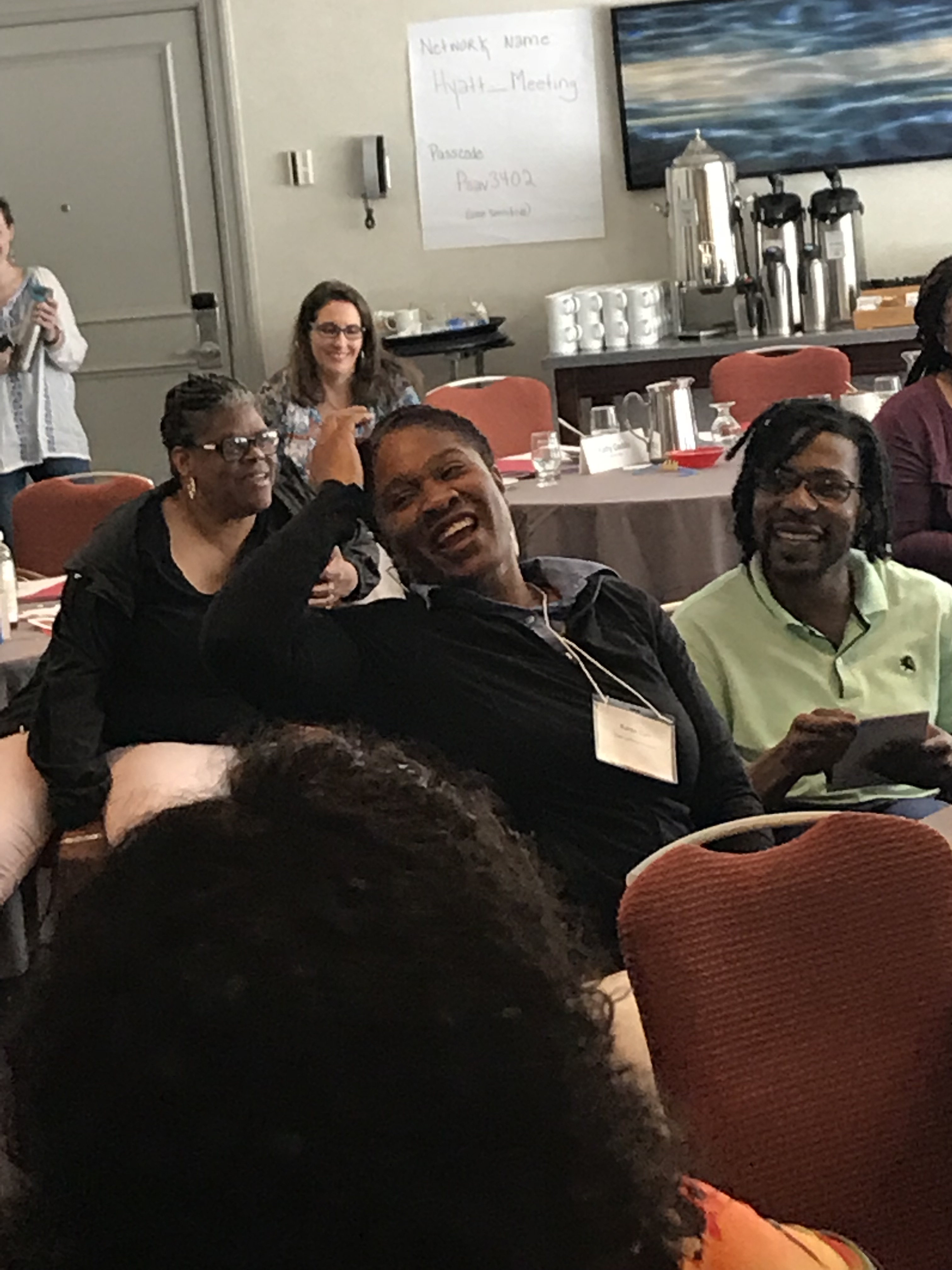 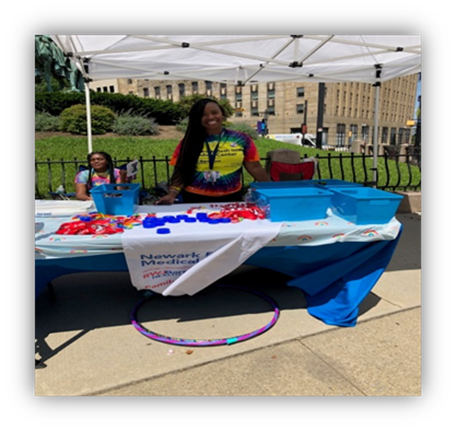 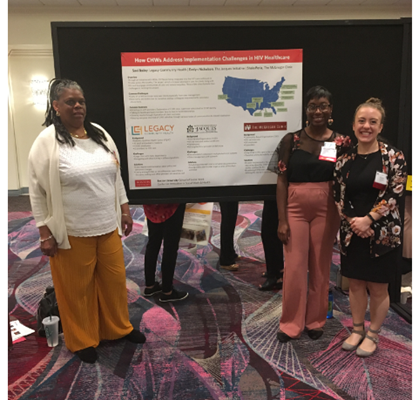 [Speaker Notes: Ask the question on the slide.  Give participants about two minutes to talk in pairs.  Bring the large group back together, asking each pair to share one idea.  Record answers on a flip chart sheet.]
¿Quiénes son las promotoras de salud?
Definición de promotoras de salud de la American Public Health Association:
“Una promotora de salud (Community Health Worker, CHW) es una trabajadora de salud pública de primera línea que es una miembro confiable o tiene una comprensión inusualmente cercana de la comunidad a la que sirve. Esta relación de confianza permite que la CHW sirva como nexo, enlace o intermediaria entre los servicios sociales y sanitarios y la comunidad para facilitar el acceso a los servicios y mejorar la calidad y la competencia cultural de la prestación de servicios. Una CHW también desarrolla la capacidad individual y comunitaria al incrementar el conocimiento de la salud y la autosuficiencia mediante una variedad de actividades tales como la divulgación, la educación comunitaria, el asesoramiento informal, el apoyo social y la defensa”.
[Speaker Notes: Ask for a volunteer to read the slide.  
Ask the participants, “What catches your attention about this definition?]
¿Quiénes son las promotoras de salud?
Las CHW pueden trabajar con distintos títulos laborales
Educadora de salud comunitaria
Educadora de divulgación
Trabajadora de divulgación
Trabajador de inscripción
Defensora de la salud
Defensora de pares
Líder de pares
Trabajadora de campo
Trabajadora de divulgación para jóvenes
Defensora de la familia
Consejera de planificación familiar
Trabajadora de apoyo familiar
Doula
Navegadora de pacientes
Promotora de salud
Representante de salud comunitaria
[Speaker Notes: Explain that there are dozens of titles used to refer to CHWs.  Ask, “What are some other titles you have used or heard others use when doing this kind of work?”  
What titles do they have in their work? Ask them to get back into their pairs and spend 10 minutes sharing with each other the following information: 
What title do they have in their work at their agency?
Who do they work with on a daily basis?
What are some of the key tasks in their work?]